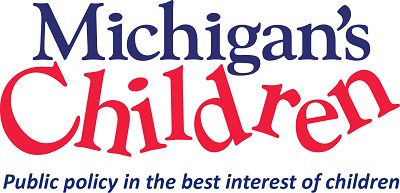 These Capital Days: Coming to Lansing, and Bringing Your Ask
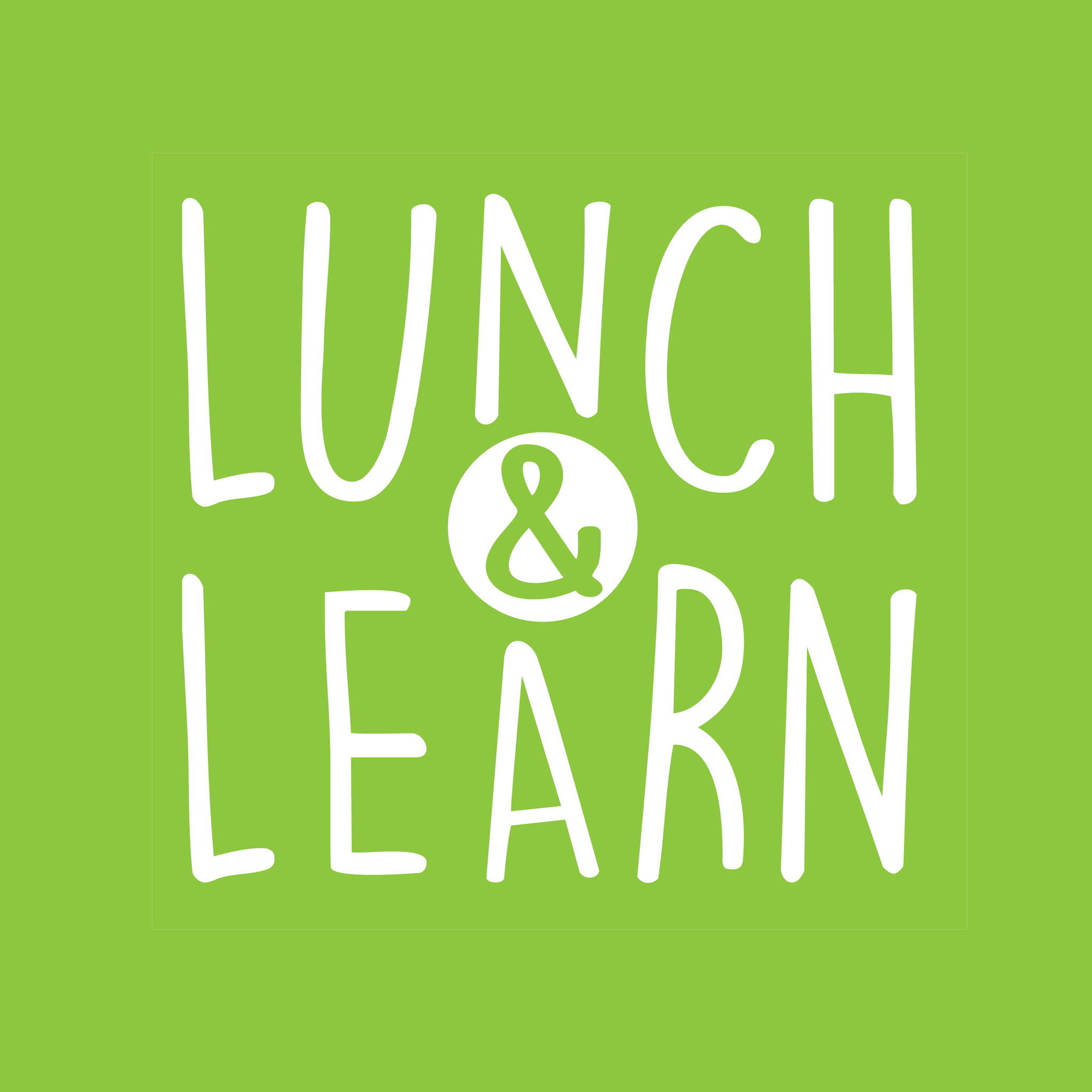 Michigan’s Children Lunch & Learn 
March 22nd, 2023
Today’s Agenda
Welcome 
 Stephen Wallace, Regional Engagement and Mobilization Associate, Michigan’s Children 
 Coming to Lansing, and Bringing Your Ask 
Teri Banas, Director of Programs, Michigan's Children 
	How we can help stage a Capitol Day
Bobby Dorigo Jones, Vice President, Michigan's Children  
	How we can help you plan your budget ask
Guest Panel
Karyn Goven, Vice President, Michigan Adult, Community and Alternative Education Association
Alicia Guevara Warren, Senior Director of Policy and Advocacy, Early Childhood Investment Corporation
Ben Moe, Board President, Michigan Network for Youth and Families
Brooke Van Prooyen, Community Engagement & Support Manager, Adoptive Family Support
Kadi Prout, Associate Executive Director, Michigan Federation for Children & Families
[Speaker Notes: Teri offers Upcoming programmatic news.
Last L&L of the year
Please revisit our L&L programs and Podcasts to learn more about . 30 guests over the p[ast year]
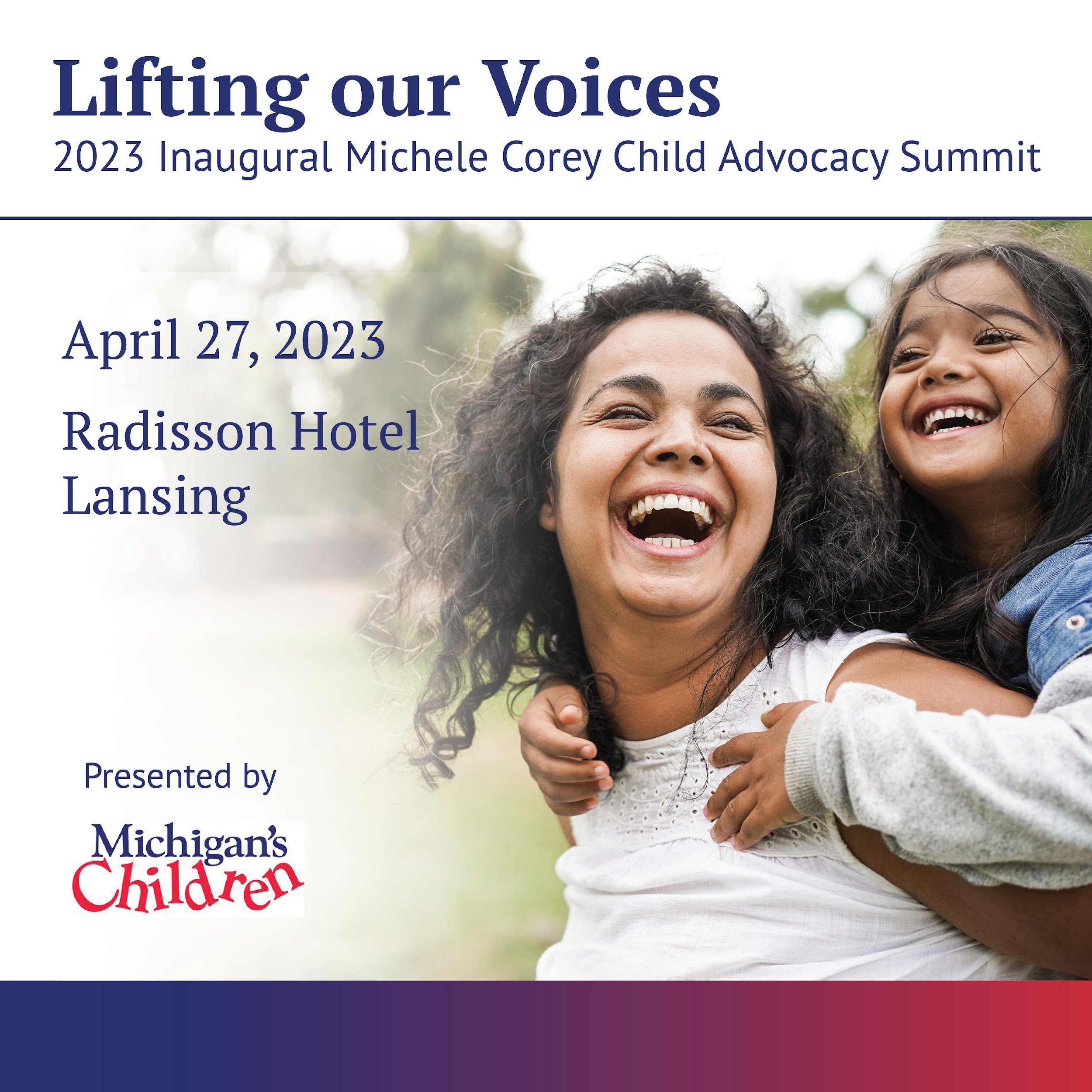 [Speaker Notes: Please look for emails/updates … check your junk file box. Registration closing tomorrow. 240 registered. Expecting a great celebration of the good work people are doing in their communities across the state on behalf of children, youth and families.]
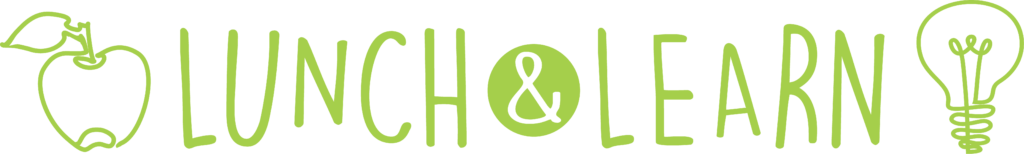 Find recorded programs you missed,
 or want to review again!

https://www.michiganschildren.org/2020-2022-lunch-learn/

Topics: Issue Advocacy, Budget Advocacy, Election advocacy

Issues: Early Childhood, Home Visiting, Kids’ Mental Health, State Tax Plans and Budget Planning, the Provider Workforce Crisis
[Speaker Notes: Re-vist a slew of programs from the year. Don’t forget to catch our podcast too.  Sign up for our bulletin on the website .  Always looking for presenters/panelists and topics. Send us yours.
Podca
https://www.michiganschildren.org/michigan-children-e-bulletin/st – under the resource tab https://www.michiganschildren.org/speaking-for-kids-the-podcast/]
Help for Staging Your Capital Day
Support for planning your event
Creating a plan/outline 
Talking through objectives, messaging, speakers
Designing your program
Pre-event advocacy training and coaching: 
ie. How to talk to Lawmakers

Getting the Word Out
Communications pieces, Media support, Promotions
Issue-oriented news releases that get attention
Media outreach
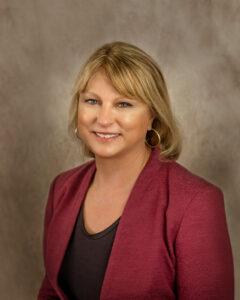 Teri Banas, Director 
of Programs and Communication, Michigan’s Children
[Speaker Notes: We have lots of resources to share. We can talk more indepth about this. Relationships need tending all year round. Cap Days are just the beginning. Think of it as a way to touch base with those who care about your community like you do. If you just see someone when you want something, well, that’s not how to do advocacy.]
Help for Staging Your Capital Day
The Day of …
Guiding attendees to legislative office buildings
Introducing, connecting lawmakers and staff w/ attendees
   at lunch time
Helping pulling lawmakers “off the floor” when in session
[Speaker Notes: We have lots of resources to share. We can talk more indepth about this. Relationships need tending all year round. Cap Days are just the beginning. Think of it as a way to touch base with those who care about your community like you do. If you just see someone when you want something, well, that’s not how to do advocacy.]
Planning a Budget Ask for Your Capital Visit
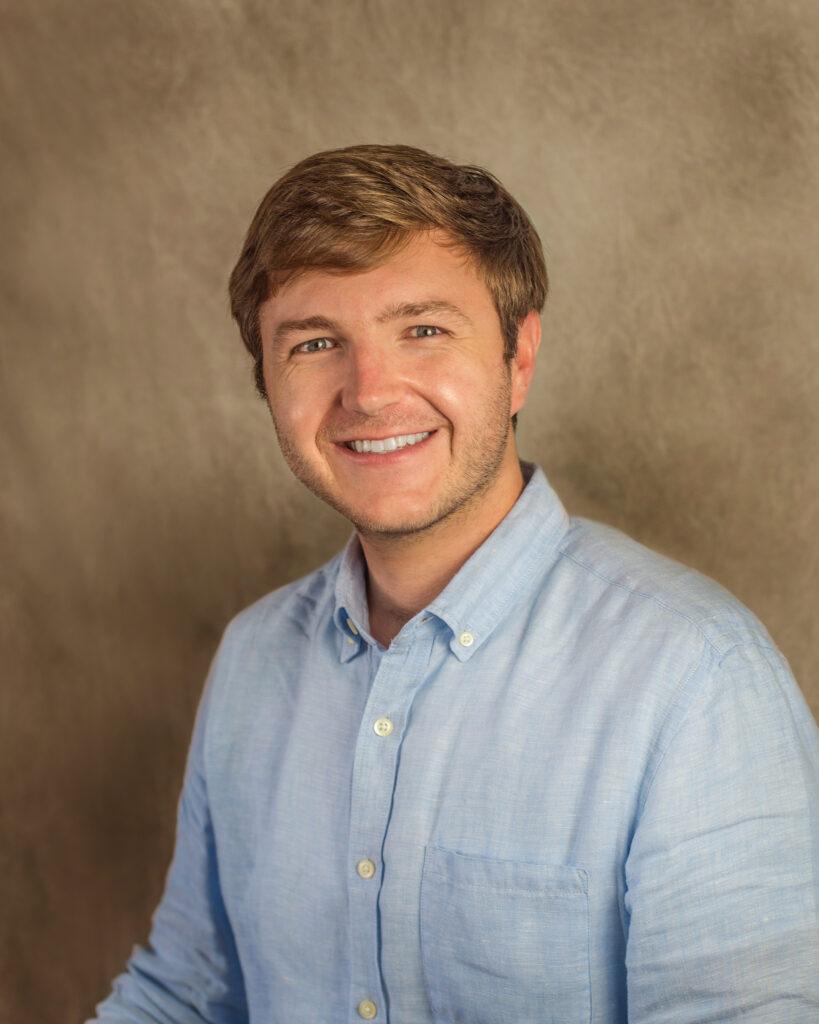 Build a statement of need
$$ needed to achieve a certain goal
 
How can you prove this is worth it?
Outcome
Research
Evaluation data
 
Who needs to be supportive or neutral?
Who needs to be on-board or at least not opposed
Bobby Dorigo Jones,
Vice President,
 Michigan’s 
Children
Capital Day in Action: MAEYC and ECIC’s Recent Legislative Visit
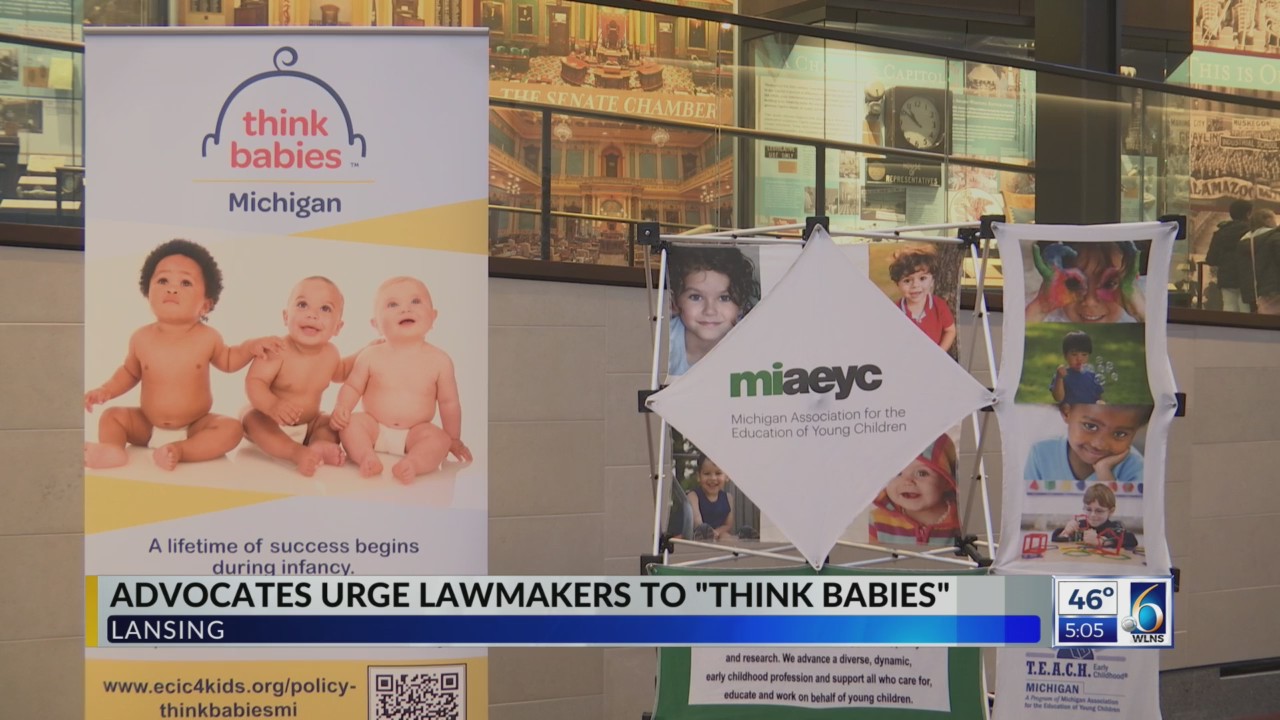 https://www.wlns.com/video/advocates-urge-lawmakers-to-think-babies/8475129/
Our Panel of Pundits
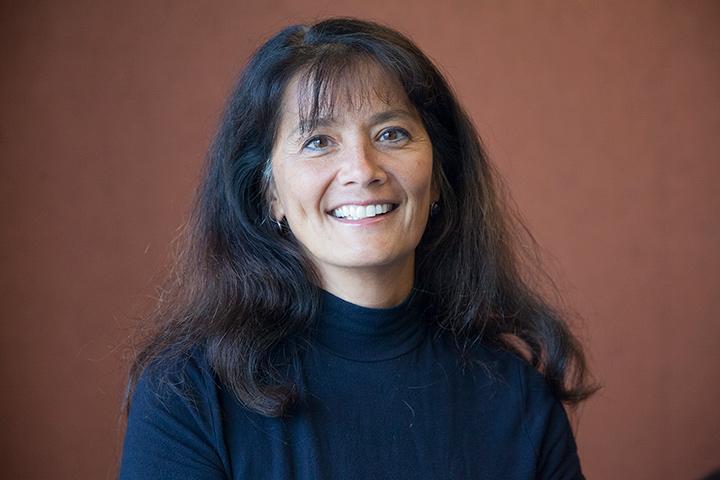 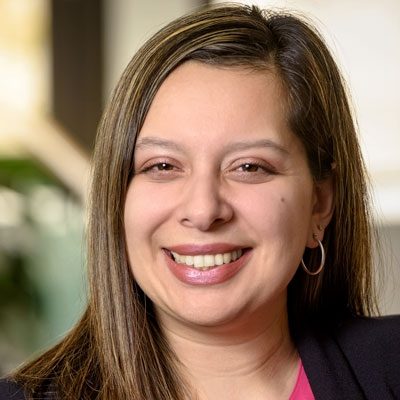 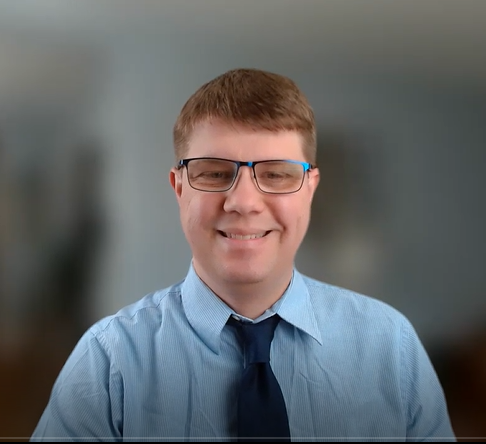 Alicia Guevara Warren, Senior Director of Policy and Advocacy, Early Childhood Investment Corporation
Karyn Goven, Vice President, Michigan Adult, Community and Alternative Education Assoc.
Ben Moe, Board President, Michigan Network for Youth & Families
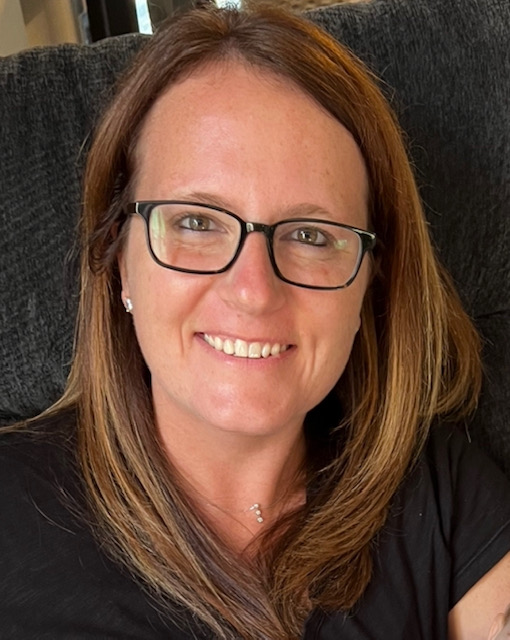 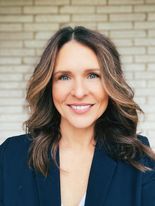 Karyn Goven, Vice President, Michigan Adult, Community and Alternative Education Assoc.
Brooke Van Prooyen, Community Engagement & Support Manager, Adoptive Family Support Network
Kadi Prout, Associate Executive Director, Michigan Federation for Children and Families
1) Question
Capital Days are about getting your people, messages and "asks" before decision-makers. 

Tell us about a time - or your experiences over time - when these events have made a real difference in your budget advocacy.
2) Question
What are 2-3 suggestions or tips for organizing a winning Capital Day?  

What's in the secret sauce?
3) Question
Every event offers new learnings to build from. 

Please share some pitfalls to avoid when organizing a Capital Day event?
4) Question
What's the biggest lift - hardest, most time-consuming aspect of planning a Capital Day?
5) Question
How have Capital Days directly impacted your organization's work?
What questions do you have?
Please type your questions in the chat or raise your hand to be called on.
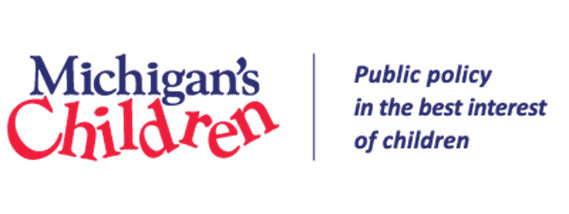 Visit us!    Sign-Up for our twice-a-month e-bulletin

Join our monthly Lunch & Learns on important topics for advocates

Subscribe to our podcast to hear directly from decision-makers and powerful grassroots voices

Email us with any specific questions you have.
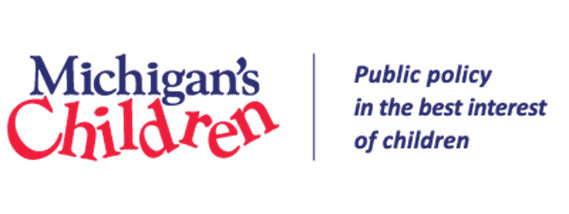 Thank you for being here today!Remember to visit our website for recordings of these & other programs. Find them under the Resource tab.www.michiganschildren.org